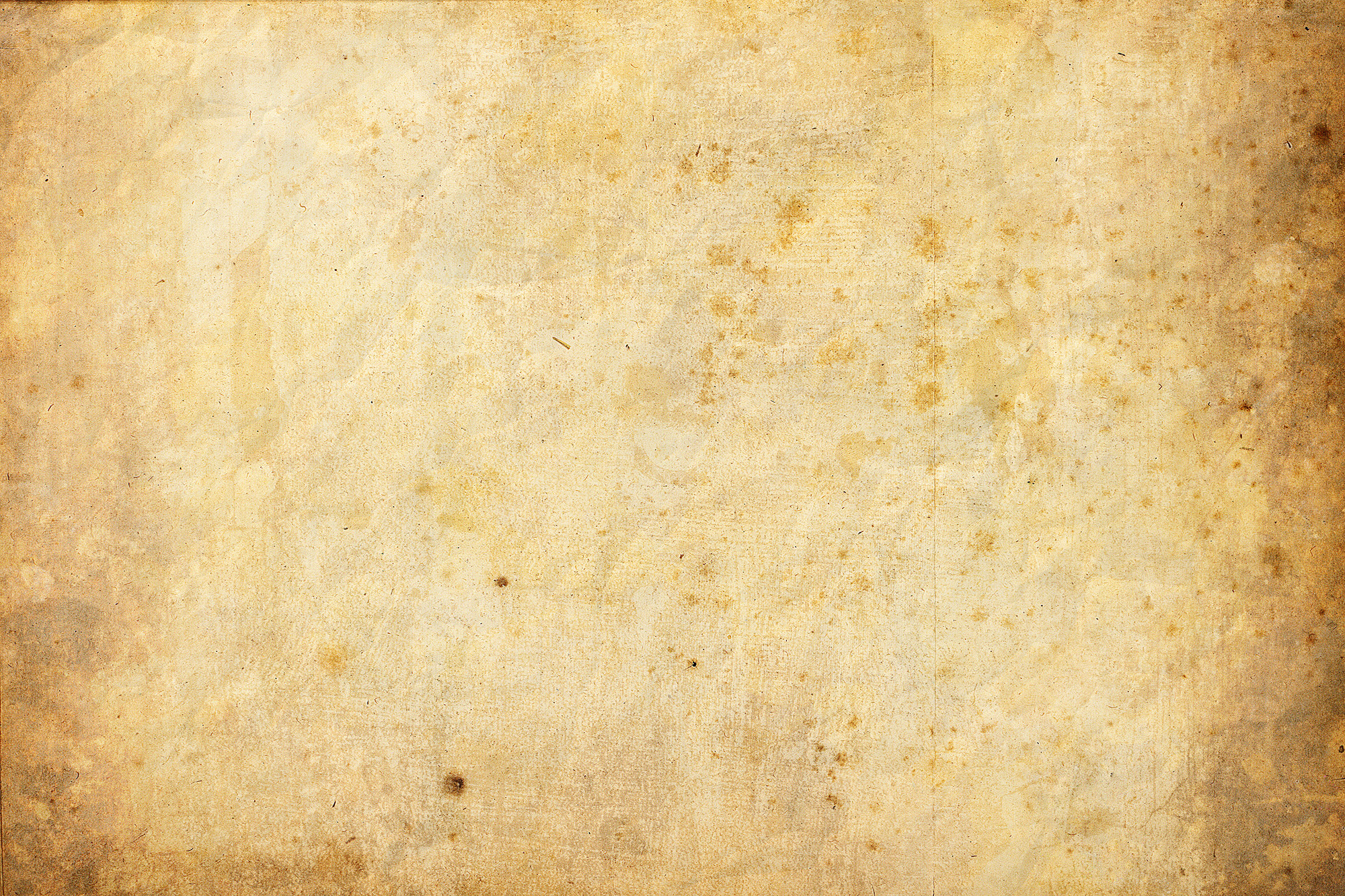 Рождение



 
Самарской губернии
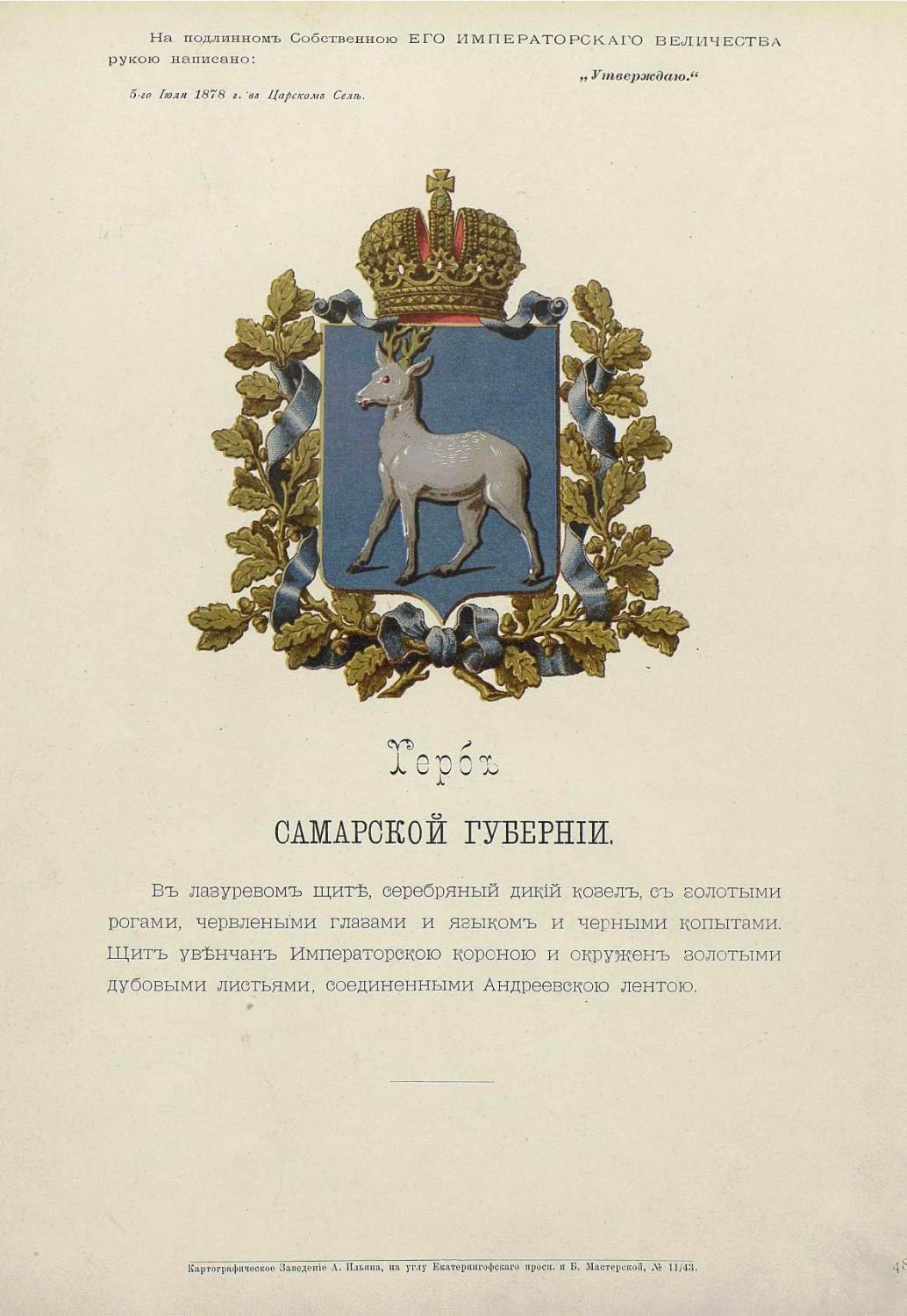 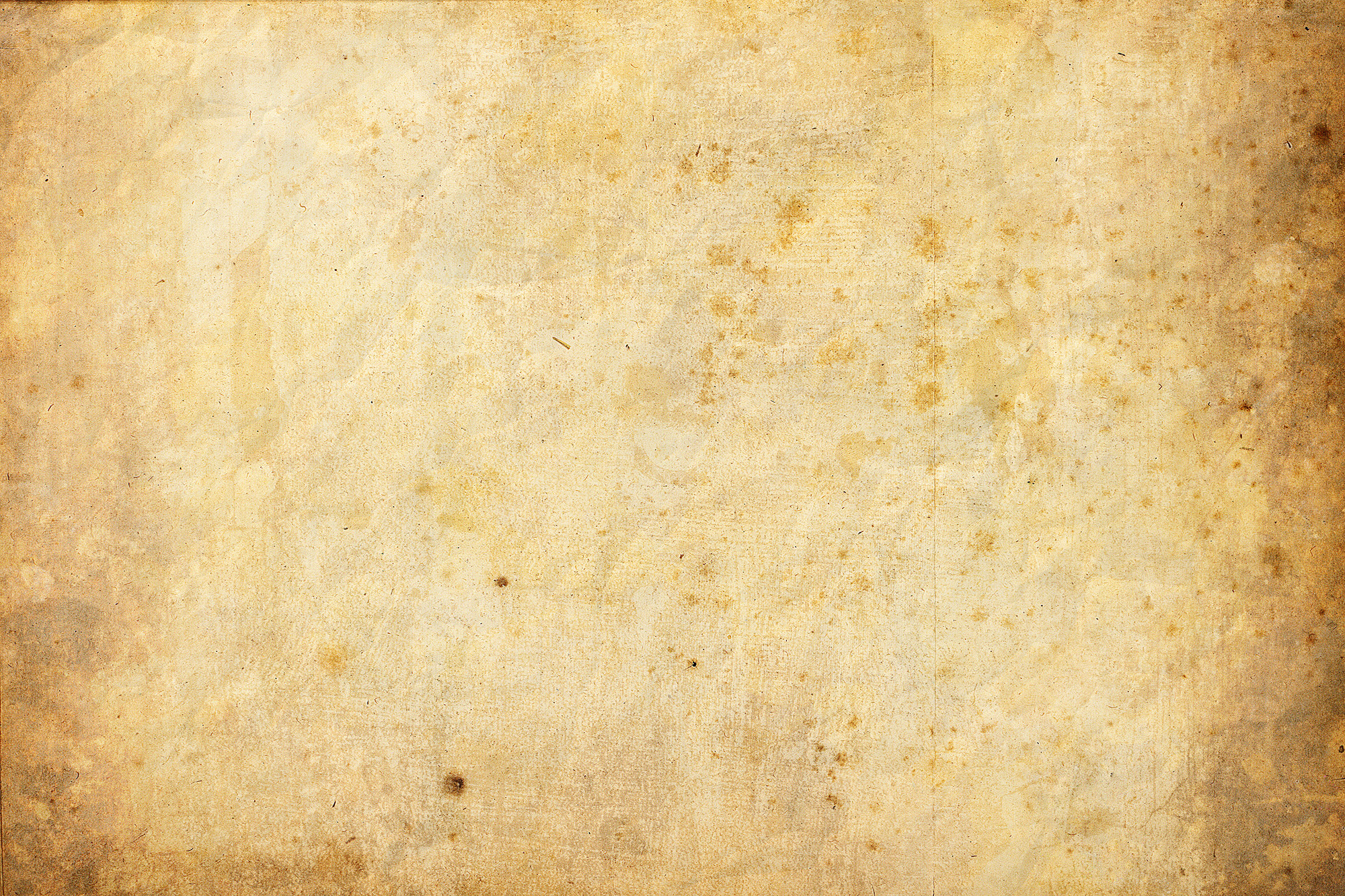 Административные  изменения  в  Заволжье  назревали  давно. Важными обстоятельствами, ускорившими  создание  губернии  за  Волгой, был  стремительный  рост  Самары  и  подъём  её  экономического  значения, развитием  товарного  производства  зерна  в  крае  и  хлебной  торговли.
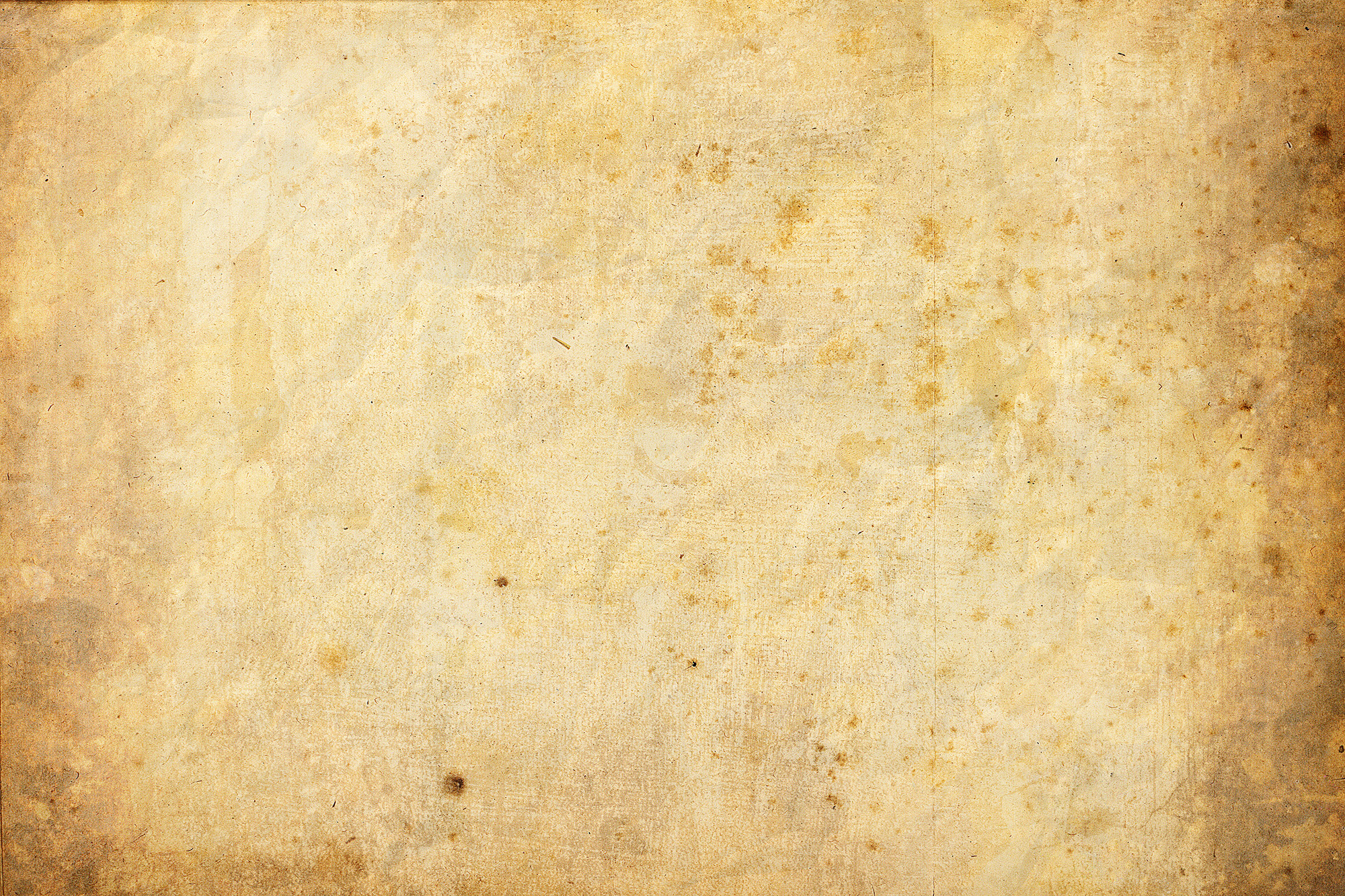 В  этих  условиях  получение  Самарой  ранга  главного  административного  центра  Заволжья  являлось  закреплением    её реального  исключительного  положения  на  левобережье  Средней  Волги, а  не  просто  волевым  решением.
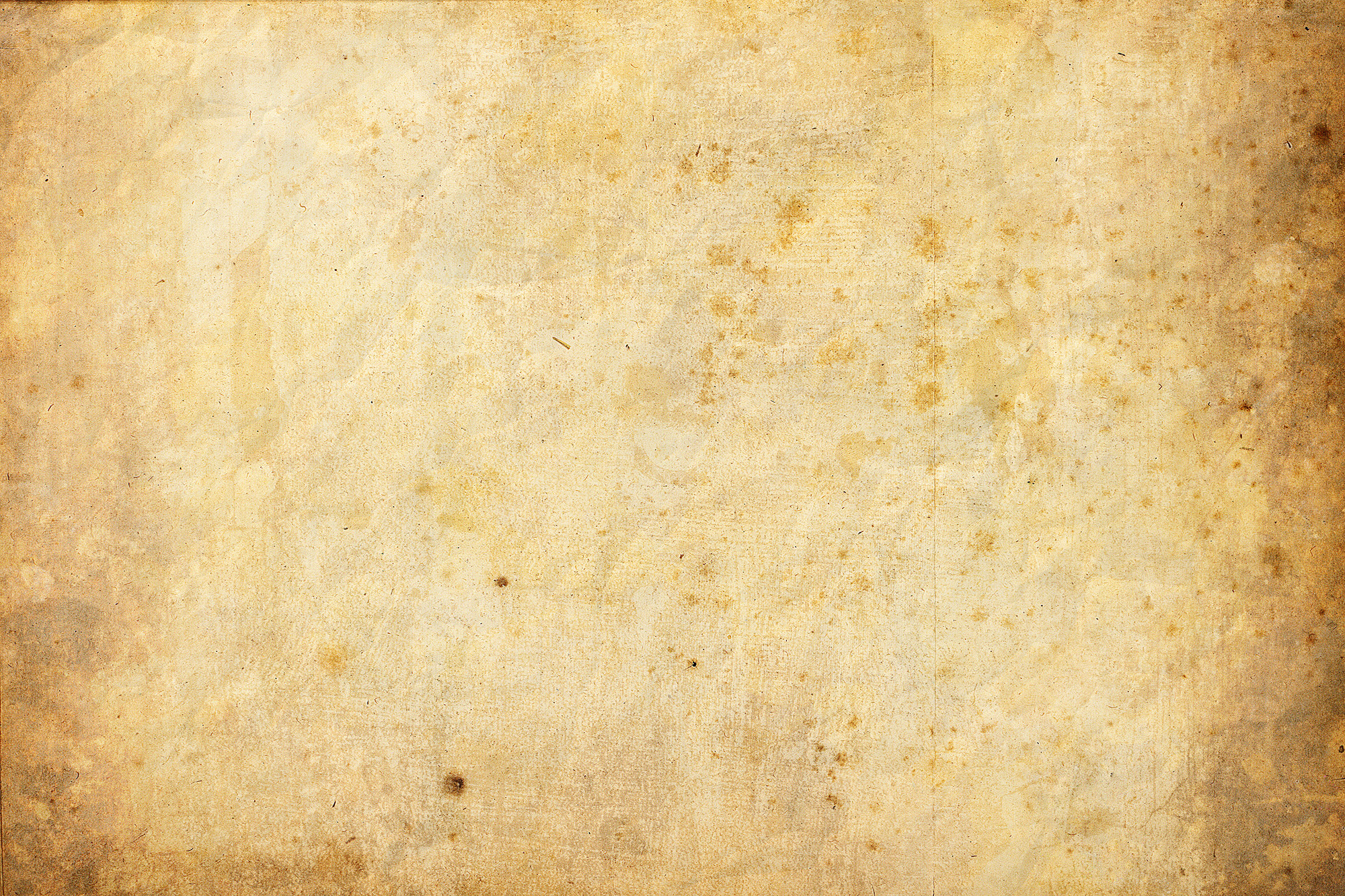 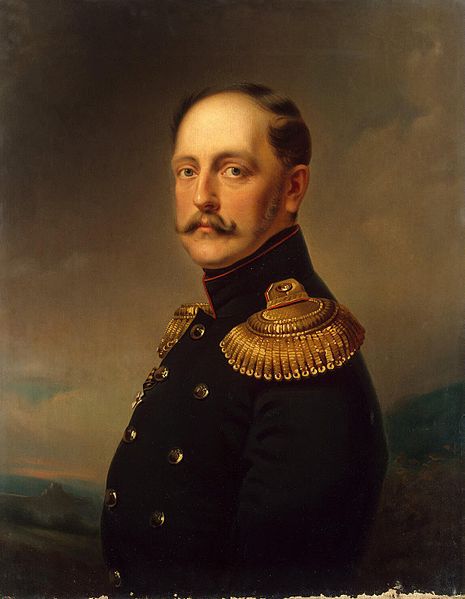 6 декабря 1850 года

император Николай I 
издал следующий Указ Правительствующему Сенату о создании Самарской губернии:
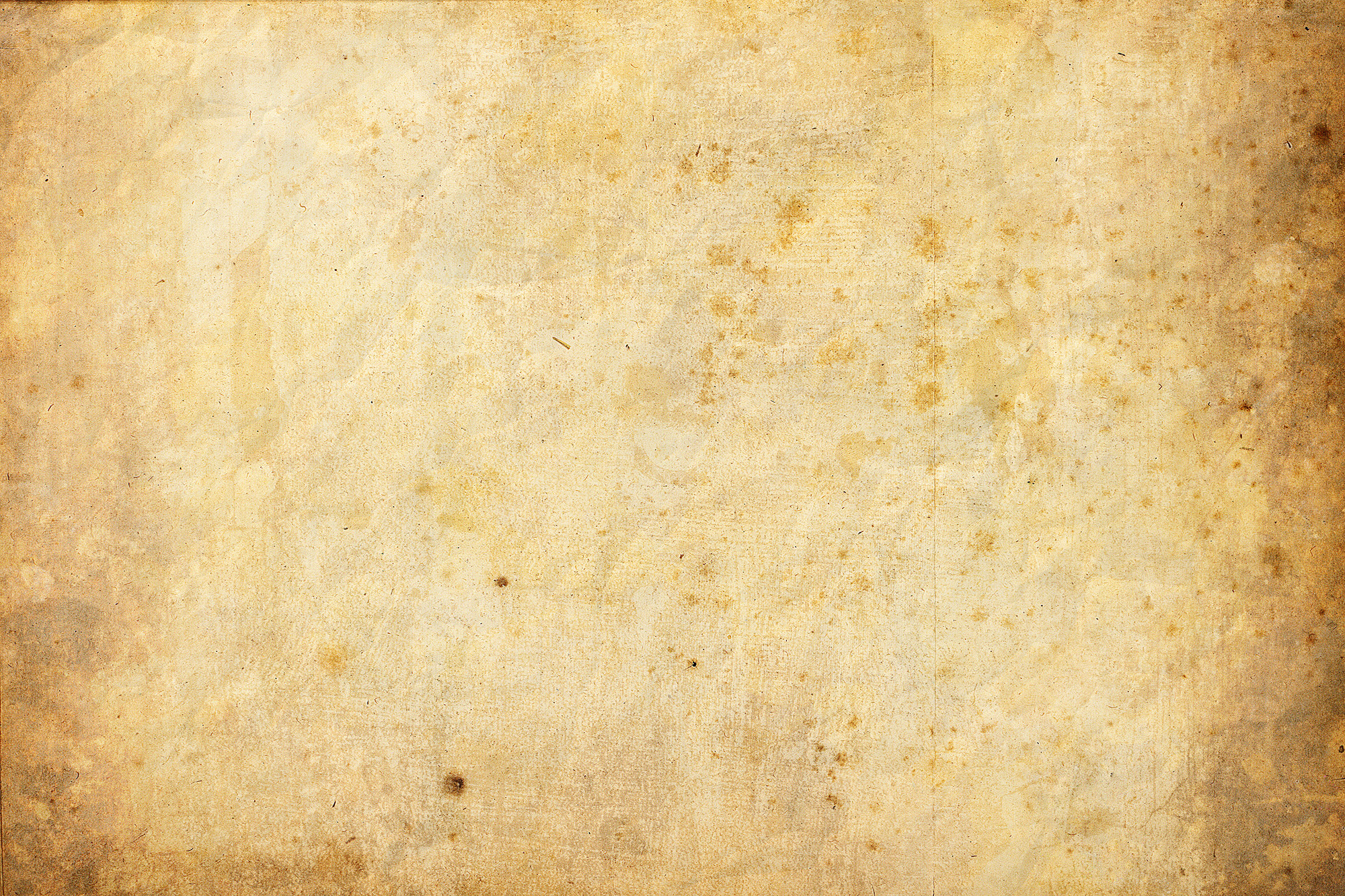 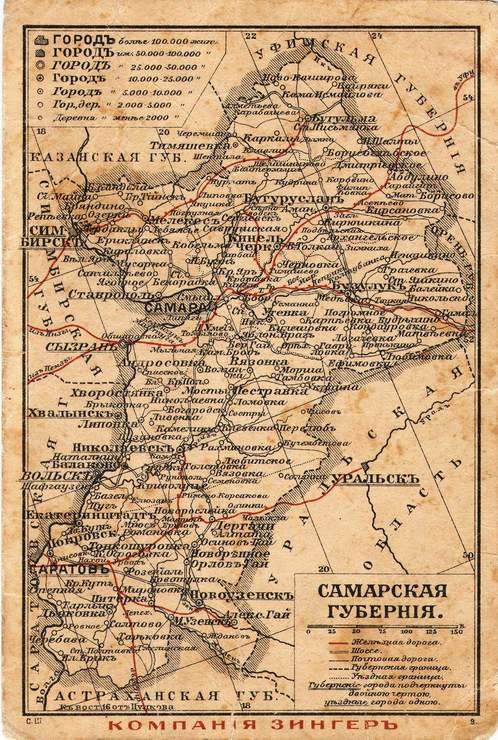 “…Образовать на левом берегу Волги новую губернию, под названием Самарской, в которой городу Самаре быть губернским городом.
…Меру сию привести в действие 
с 1 января будущего 1851 года…”
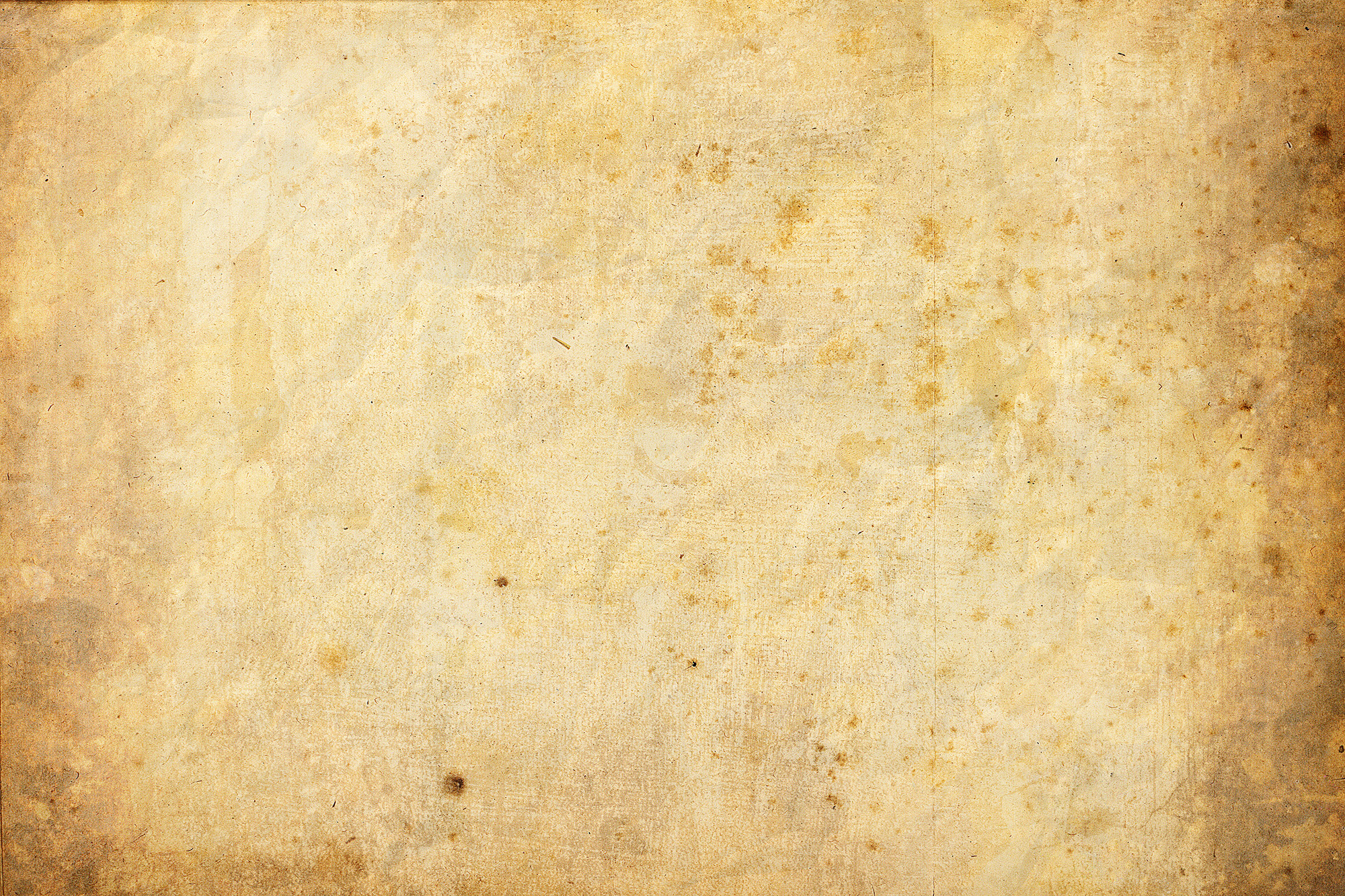 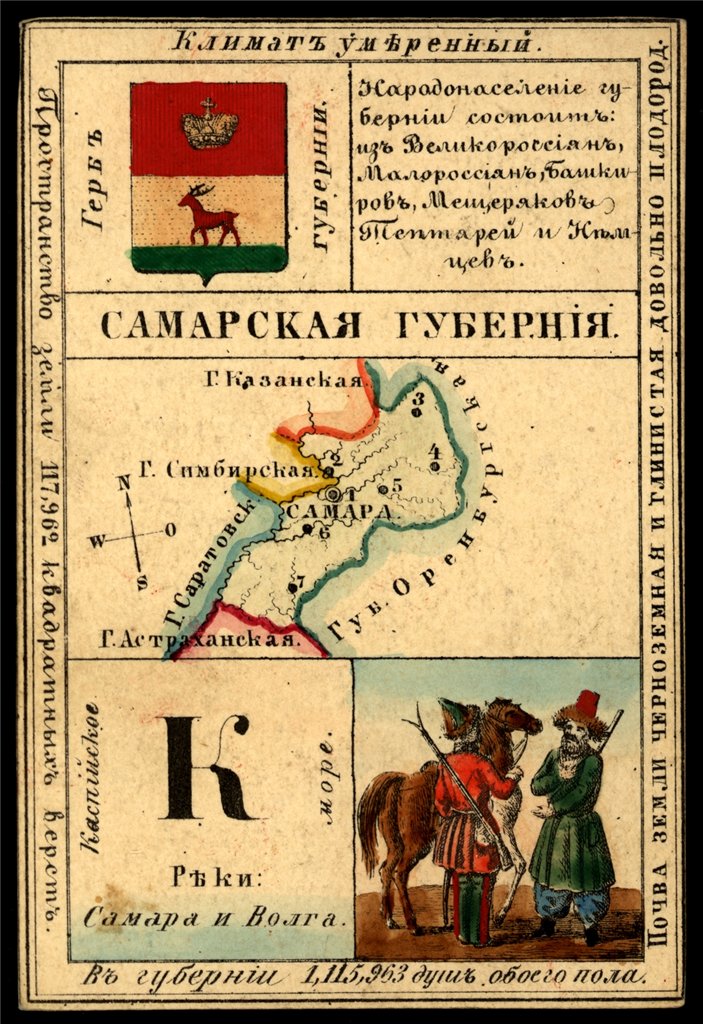 По данным статистики, площадь новой губернии составила 140 370 квадратных верст с населением свыше 1 млн. 300 тысяч человек.
Сёл было 437, деревень 1046, селец 203, колоний 70, хуторов и выселков 233. В городах, а их было 8, проживало чуть более 3 процентов. Самара насчитывала 14 920 граждан. Соотношение мужчин и женщин было практически одинаковым.
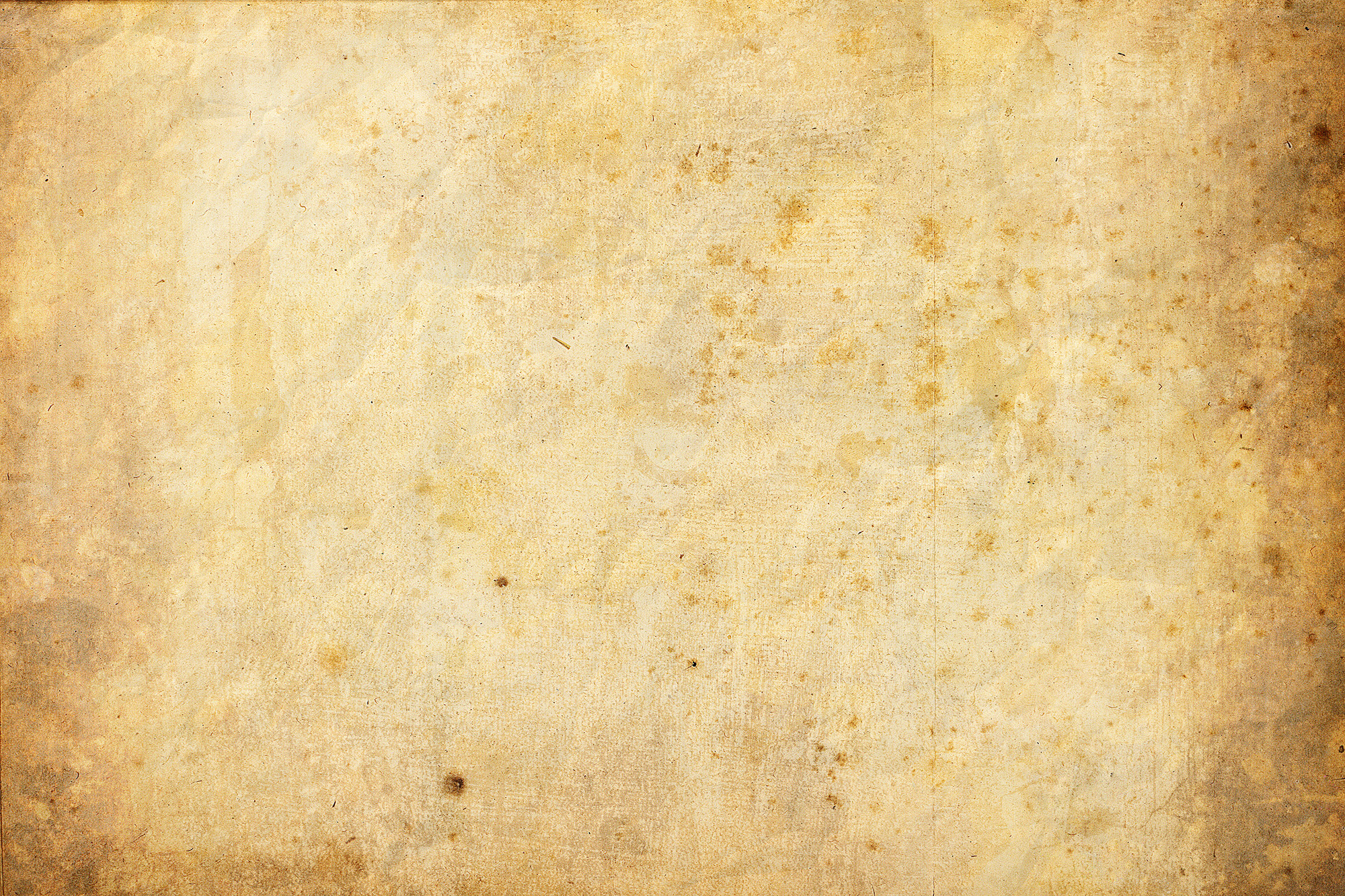 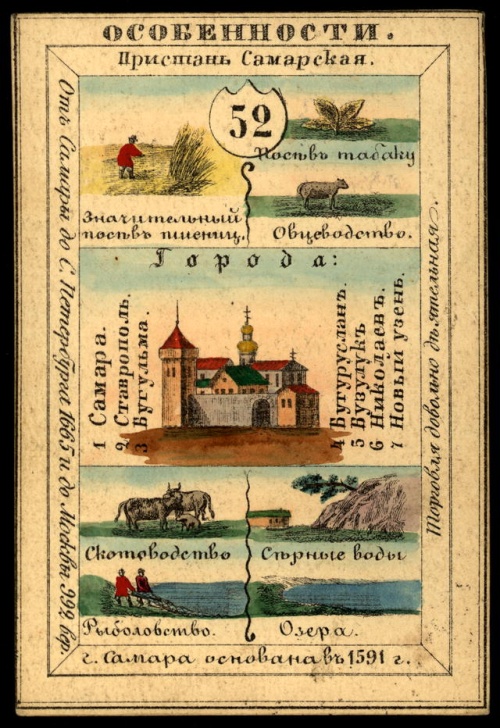 Административно Самарская губерния подчинялась Оренбургскому 
генерал-губернатору.
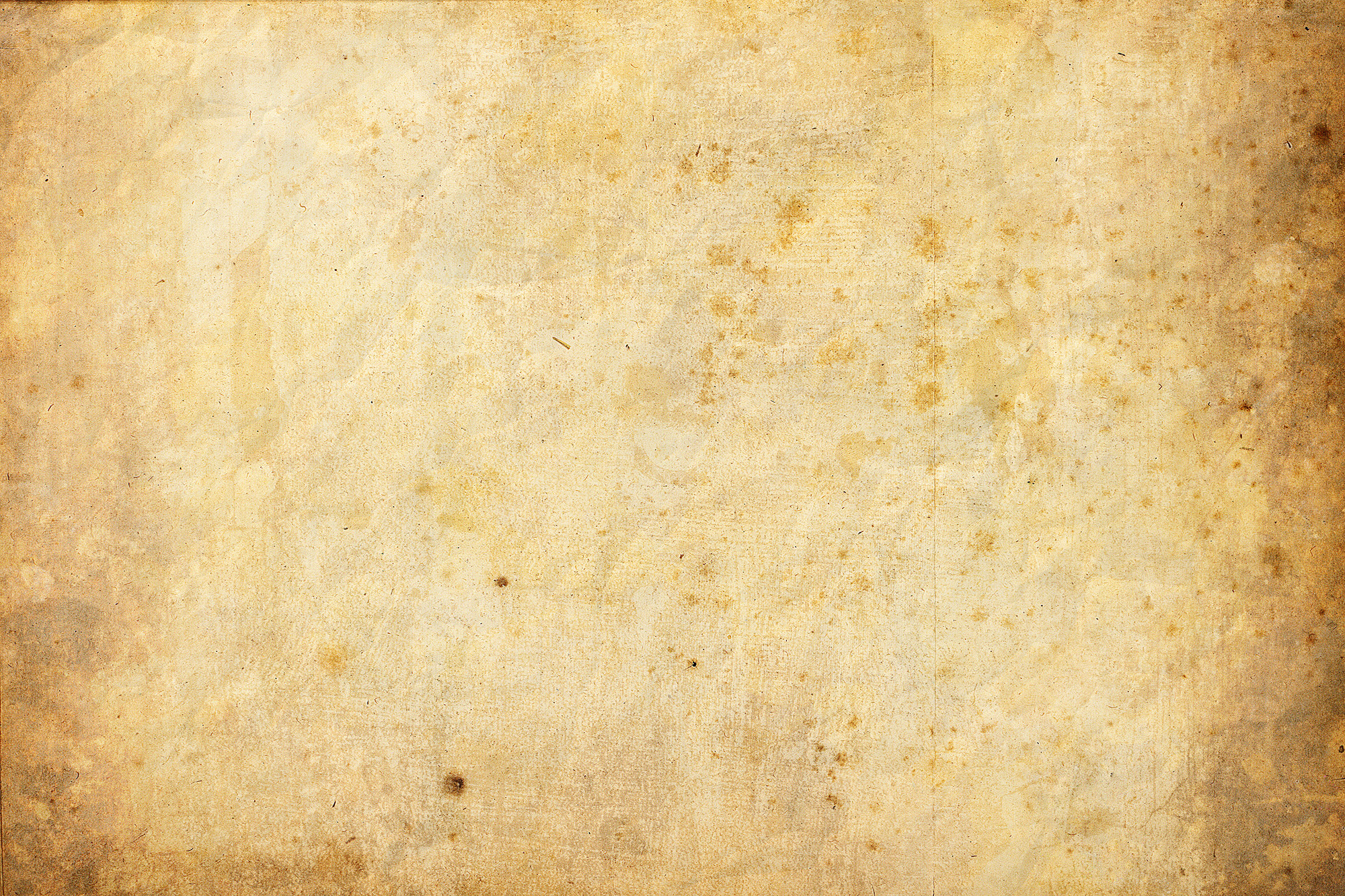 1 января 1851 года

состоялись торжества по случаю образования Самарской губернии
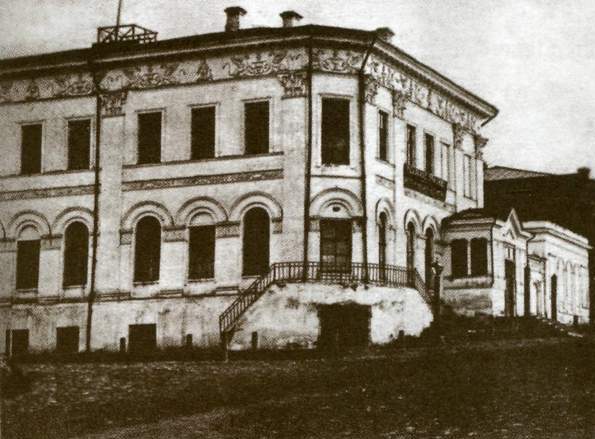 «…В 9 часов утра все самарское дворянство и купечество поехало к первому самарскому губернатору Волховскому... После сего отправились в собор; по окончании богослужения – крестный ход с массой народа отправился в дом Ивана Ивановича Макке, где был прочитан губернатором указ об открытии новой Самарской губернии...»
особняк И.И. Макке, 1850 г.
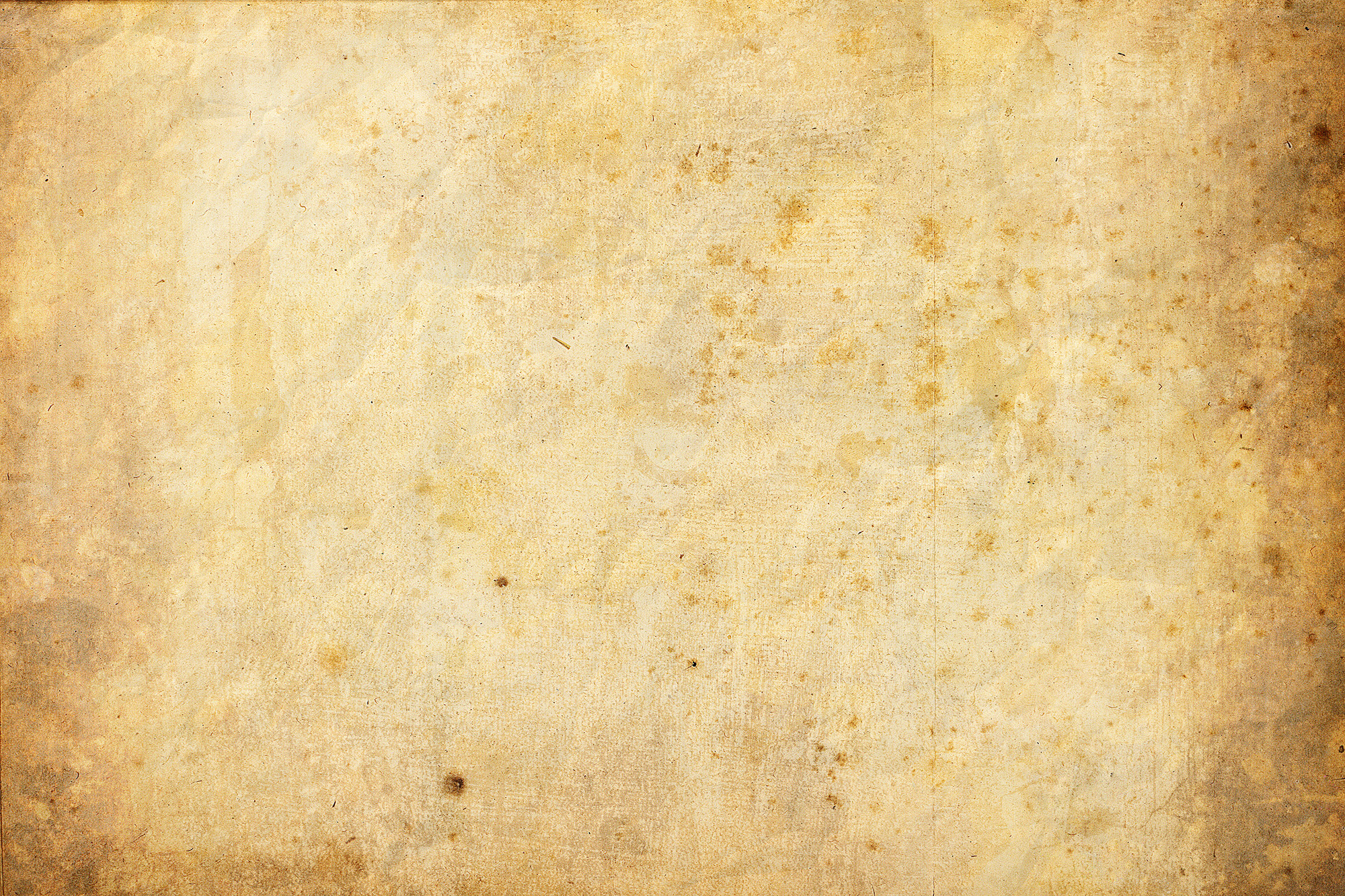 В 3 часа начали съезжаться на обед... В начале обеда сенатор Переверзев сказал торжеству речь …Перед заздравным тостом Государя губернатор Волховский прочитал небольшую речь, за которой последовало единодушное «Ура!» 
Второй тост был за генерал-губернатора Перовского».

В память сего торжества торговый дом Плешанова пожертвовал на погорельцев города Самары 6000 рублей серебром. Затем присутствующие за столом также пожелали увековечить этот день добрым делом – сделали подписку на открытие в Самаре Алексеевского детского приюта. Таким образом, в доме Ивана Ивановича Макке, где теперь Реальное училище, совершилось историческое событие, а именно торжество открытия Самарской губернии.
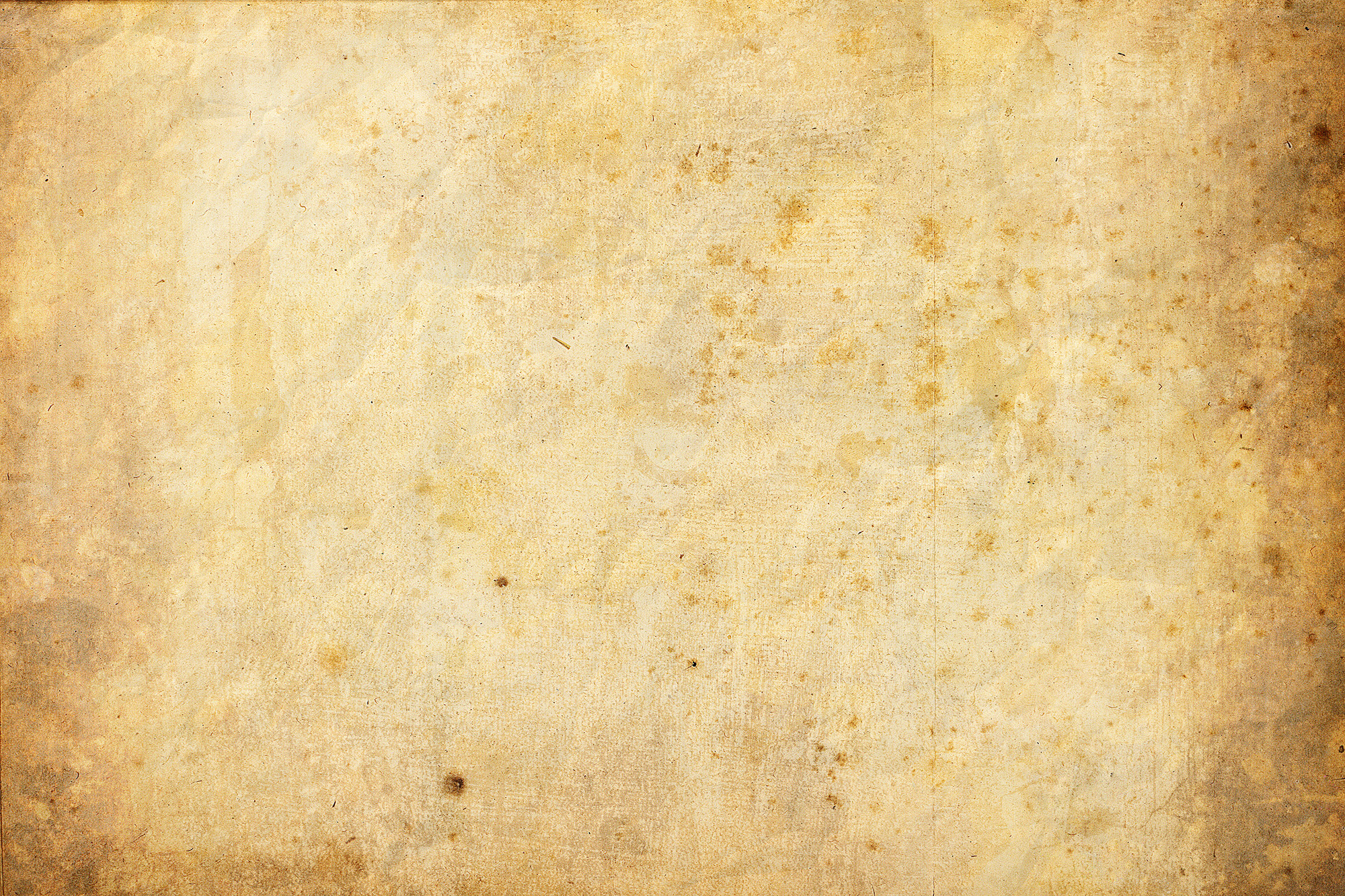 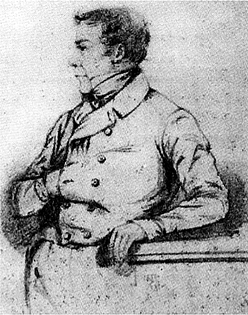 С.Г. Волховский был назначен первым губернатором
Самарской губернии